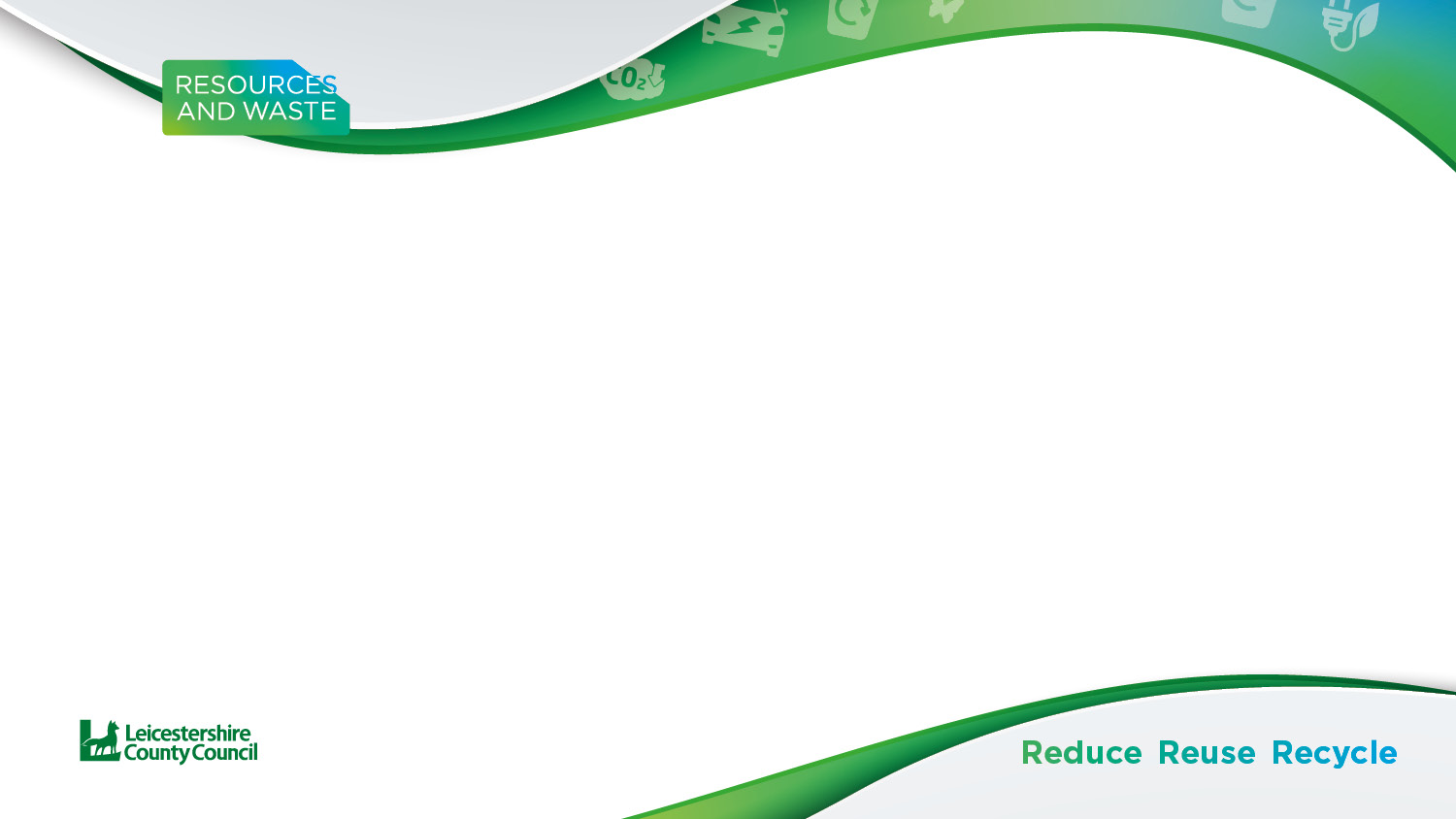 HOUSEHOLD FOOD WASTE
The Waste Initiatives Team | Leicestershire County Council
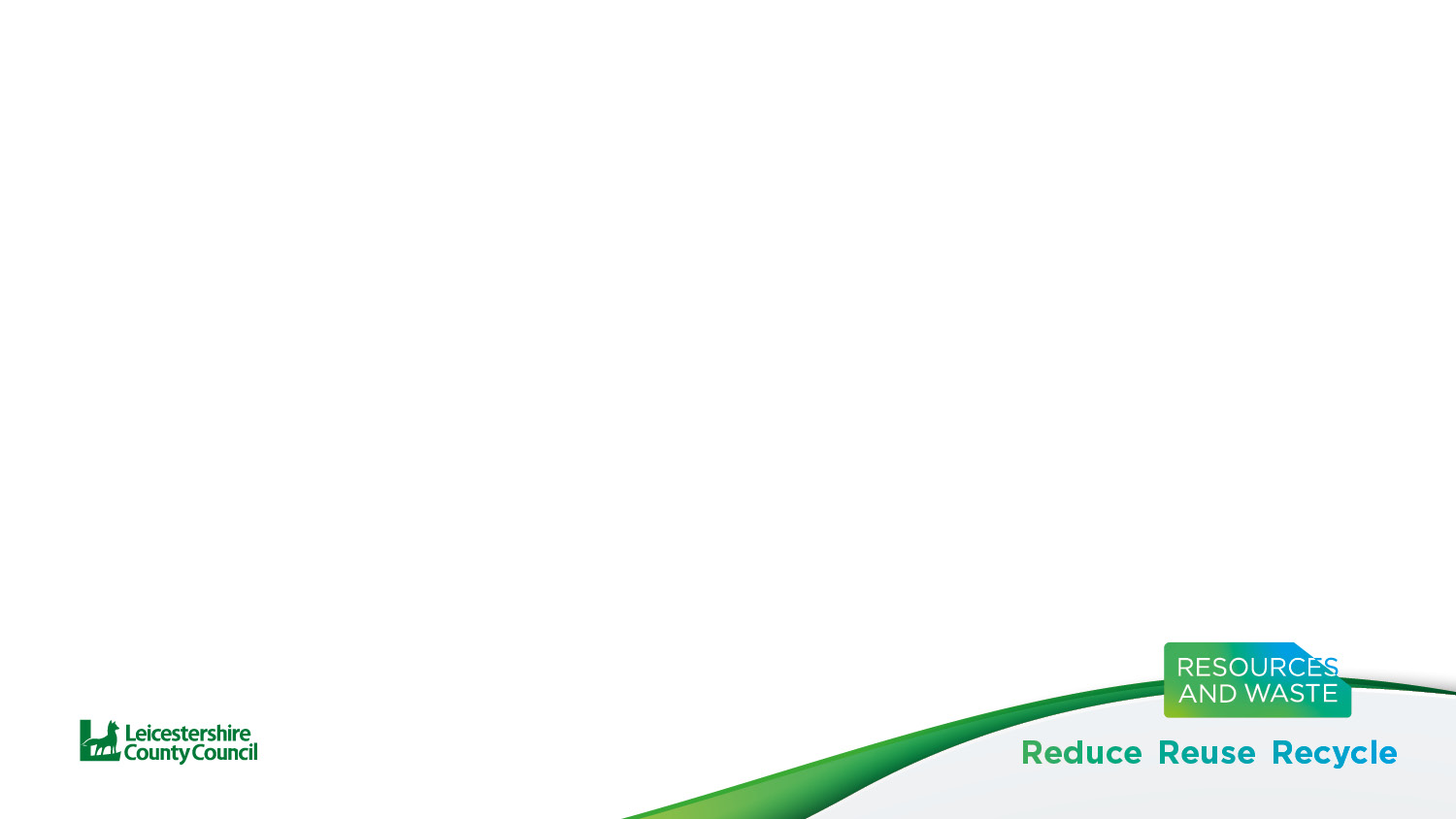 Scale of household food waste
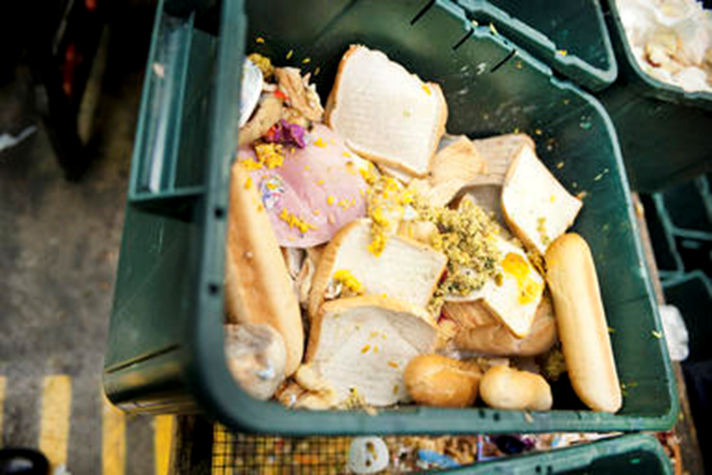 4.5 million tonnes of it is edible/avoidable
6.6 million tonnes of food is thrown away by UK households each year
Not used in time
Personal preference
Prepared, served or cooked too much
Other
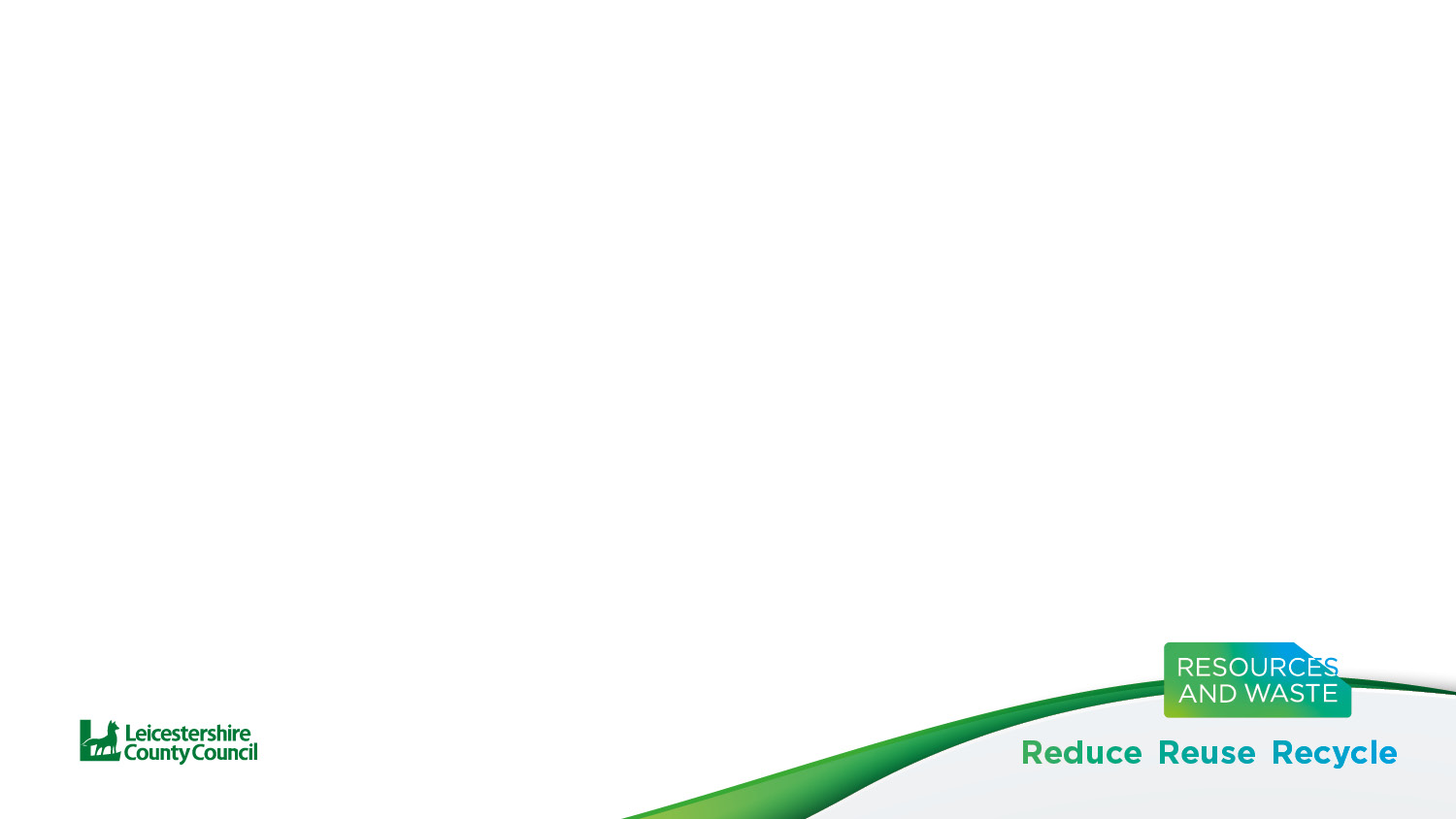 How to reduce food waste
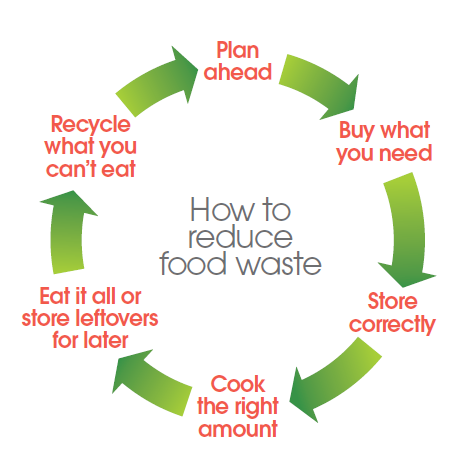 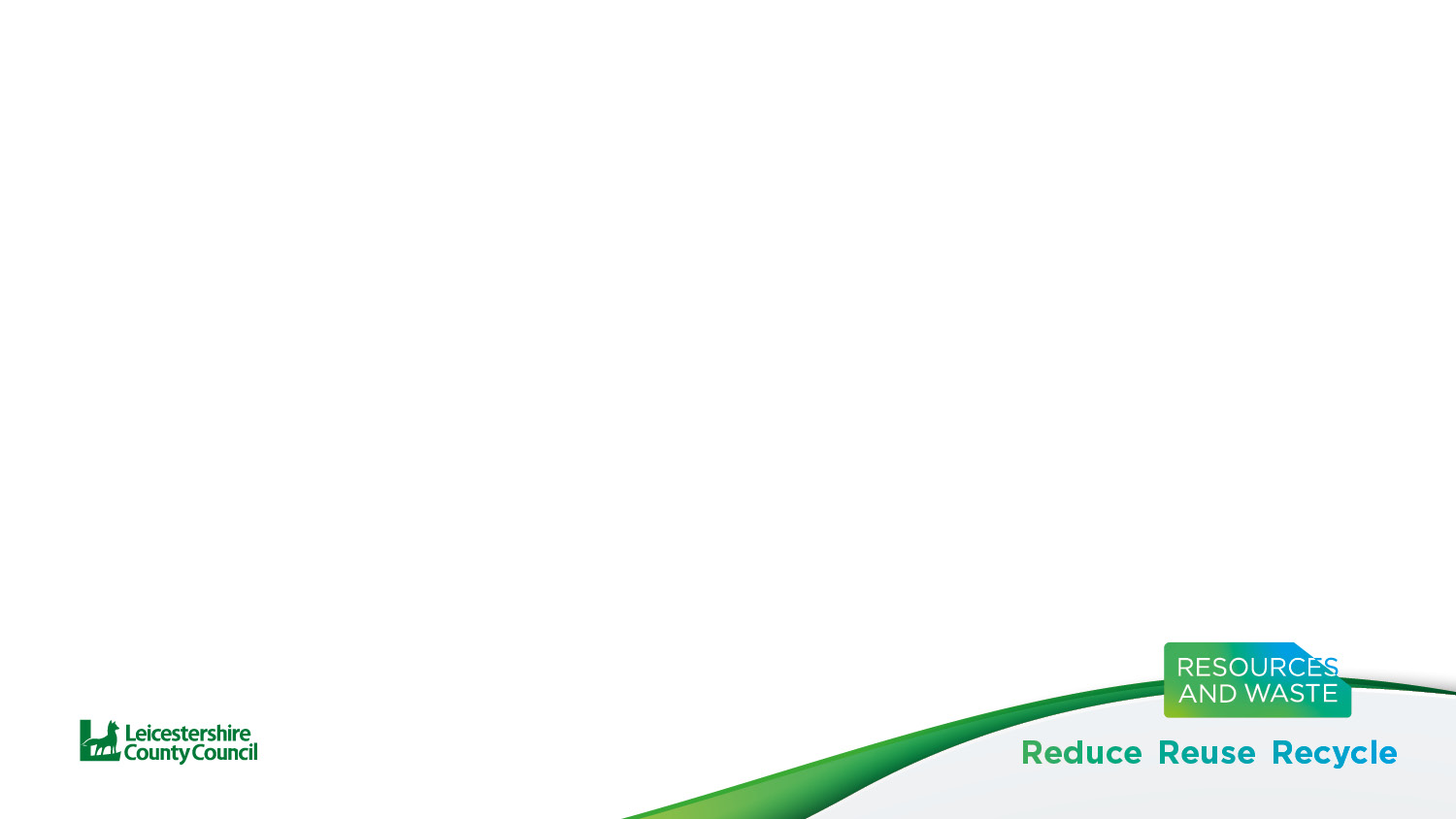 Love Food Hate Waste
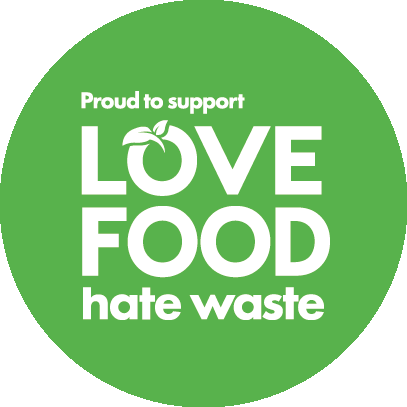 WRAP launched Love Food Hate Waste in 2007 to help UK households recognise and tackle food waste

Leicestershire County Council support WRAP’s Love Food Hate Waste campaign, are part of WRAP’s Household Food Waste Working Group and are a signatory of Courtauld 2030

Support Food Waste Action Week in March
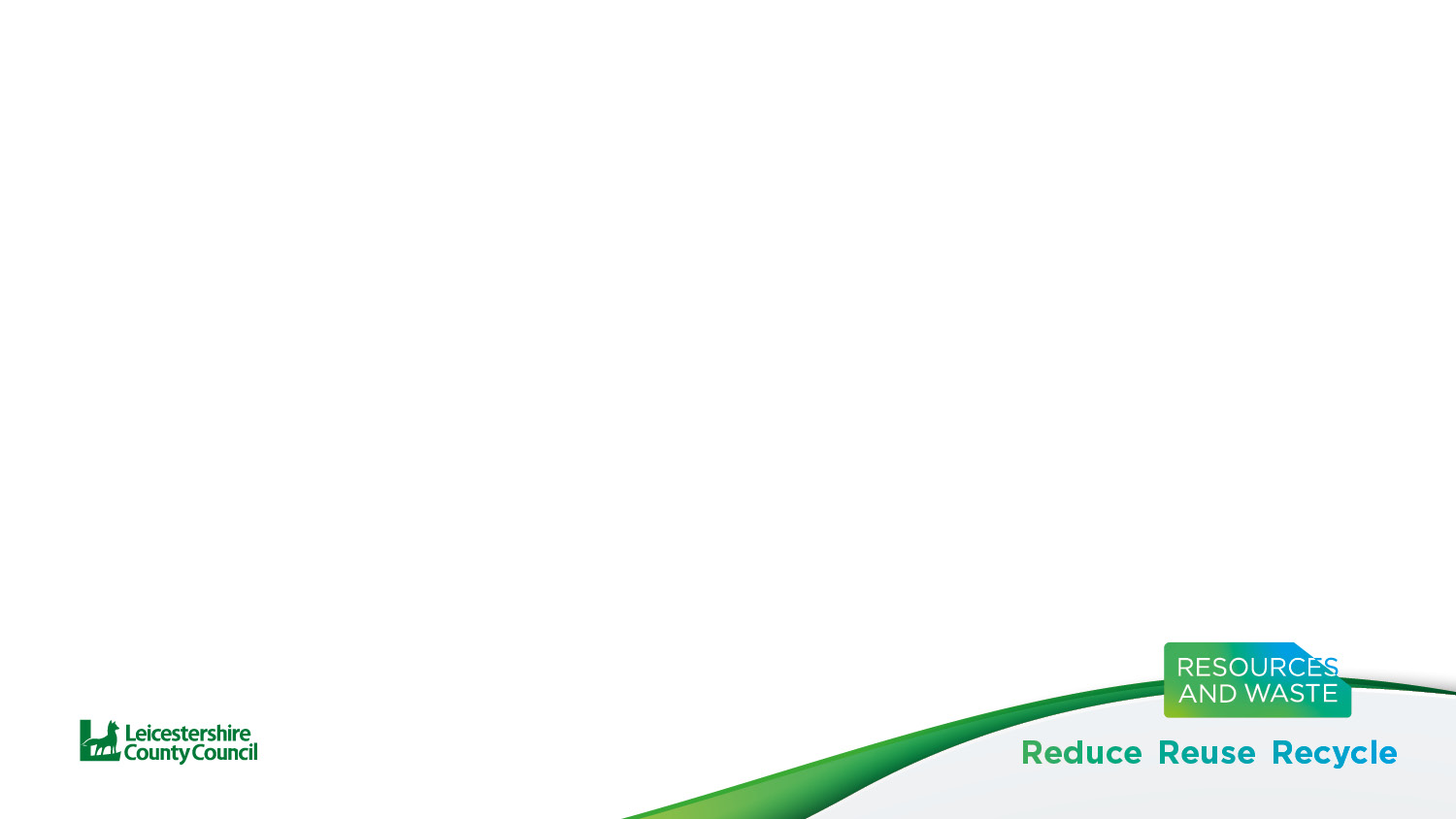 The Waste Initiatives Team
Deliver free talks to schools, community groups and other organisations

Attend events/roadshows throughout the county

Topics we cover are; home composting, food waste, contamination/recycling, reuse and textiles

We also run and manage a volunteer programme called Environment Action Volunteers – visit www.lesswaste.org.uk to find out more

waste.prevention@leics.gov.uk | 0116 305700
www.lesswaste.org.uk
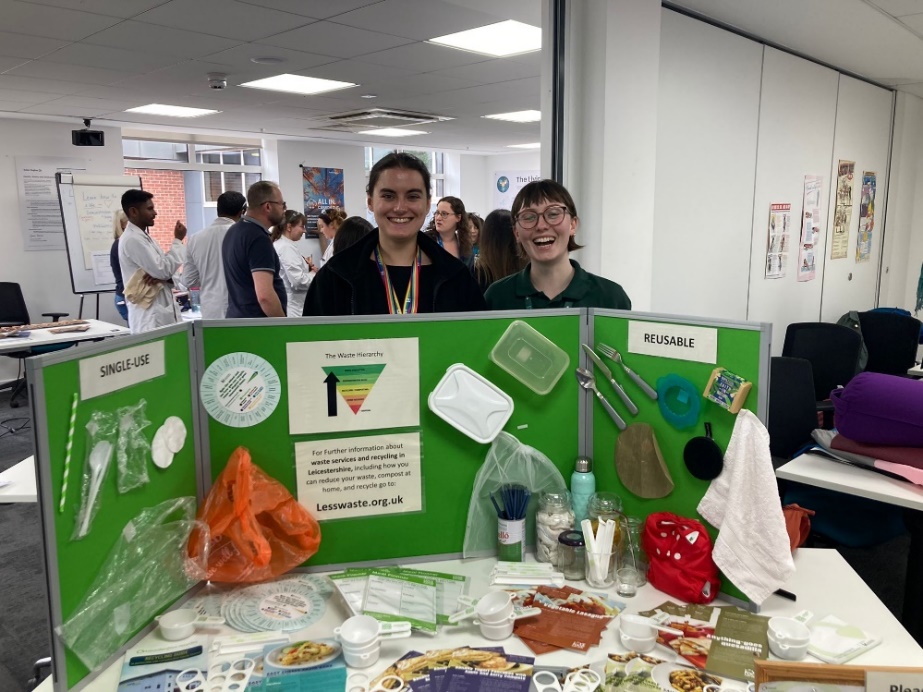 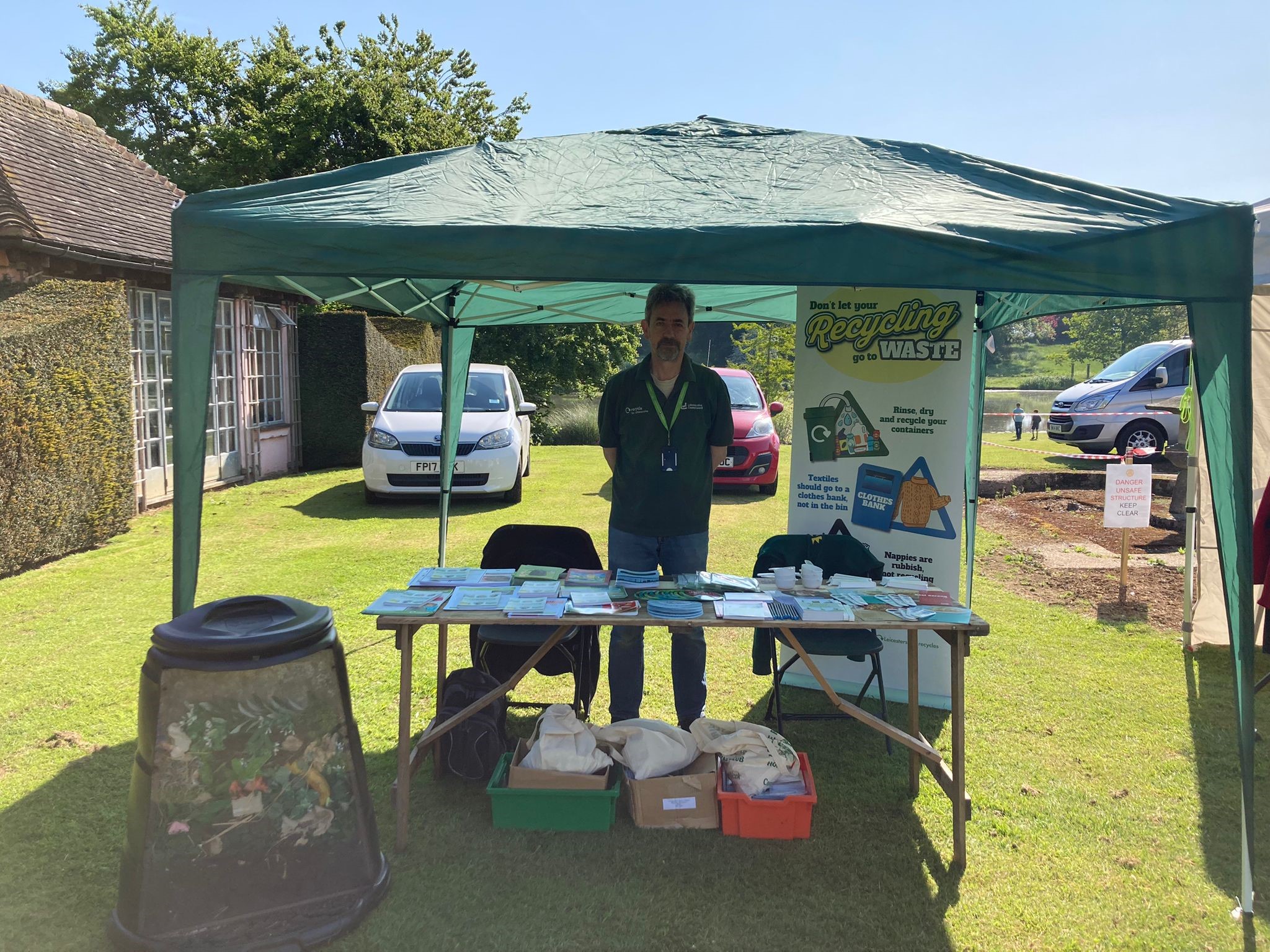 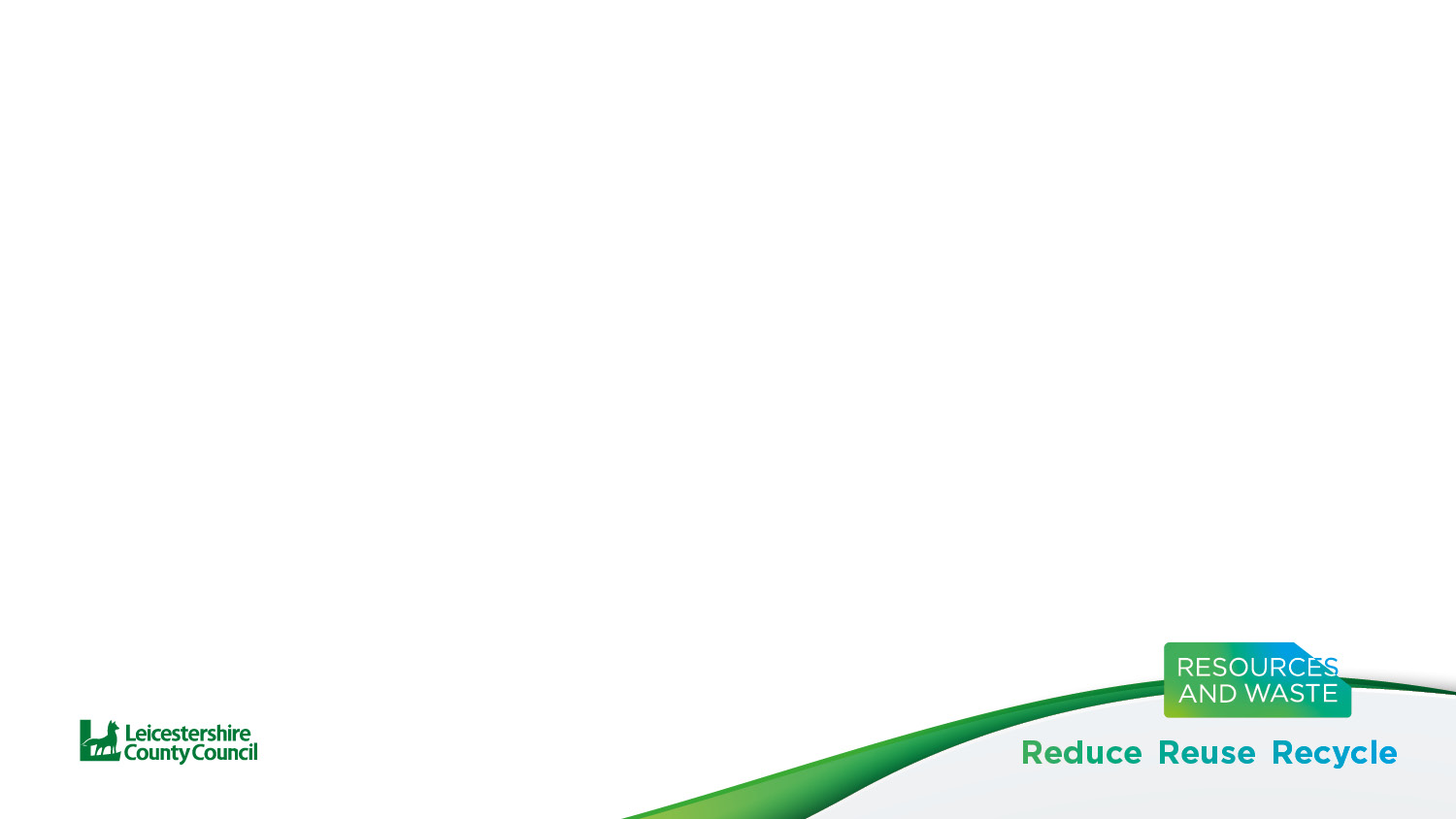 How we spread the message…
Always looking to collaborate with other groups and organisations on food waste prevention projects and campaigns

Work with individuals through Environment Action Volunteers scheme

Seasonal campaigns – Easter, Pancake Day, Chinese New Year, Christmas, Halloween, etc.

Food Waste Action Week – annual national March campaign
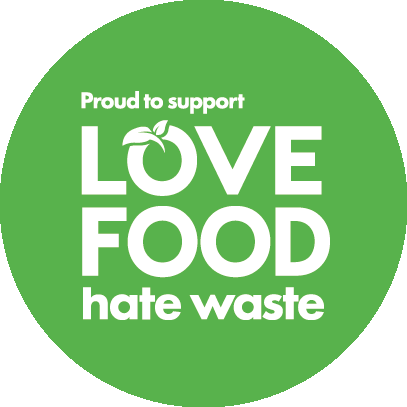 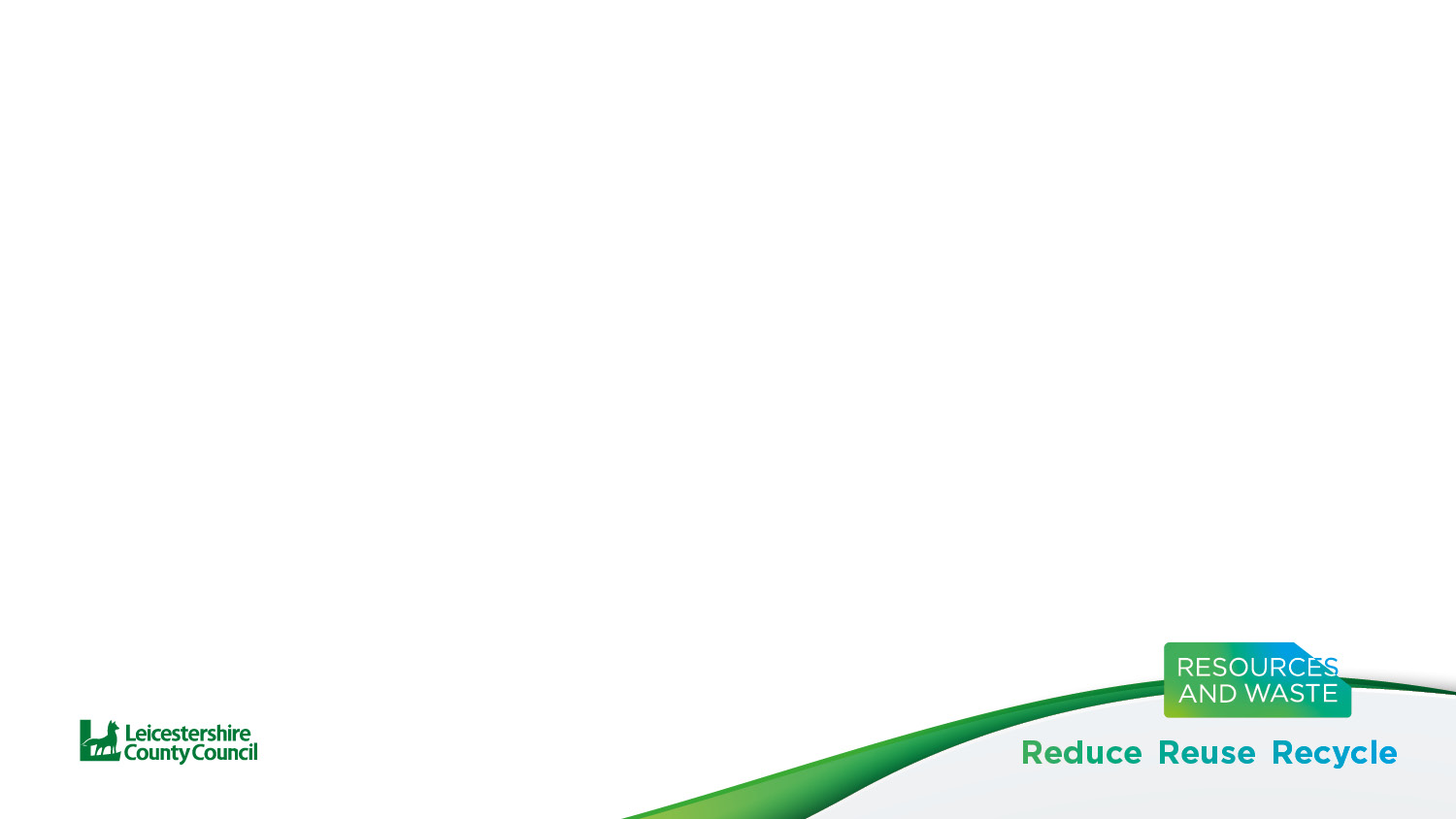 Waste Initiatives Team
waste.prevention@leics.gov.uk | 0116 305700
www.lesswaste.org.uk